"Любові пам’ять незабутня…" Жінки у долі Кобзаря (інтегрований урок-взаємопроникнення /за технологією кооперативного навчання/)
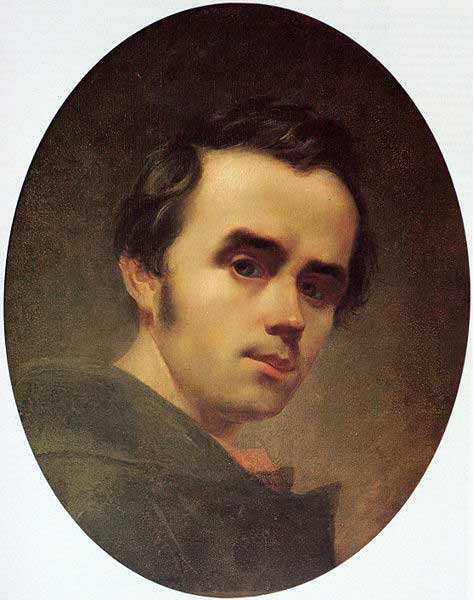 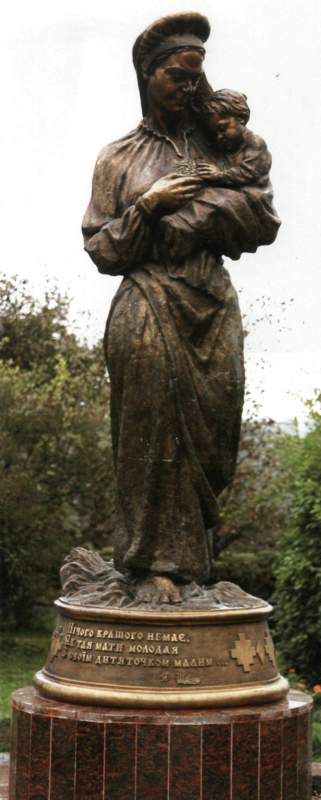 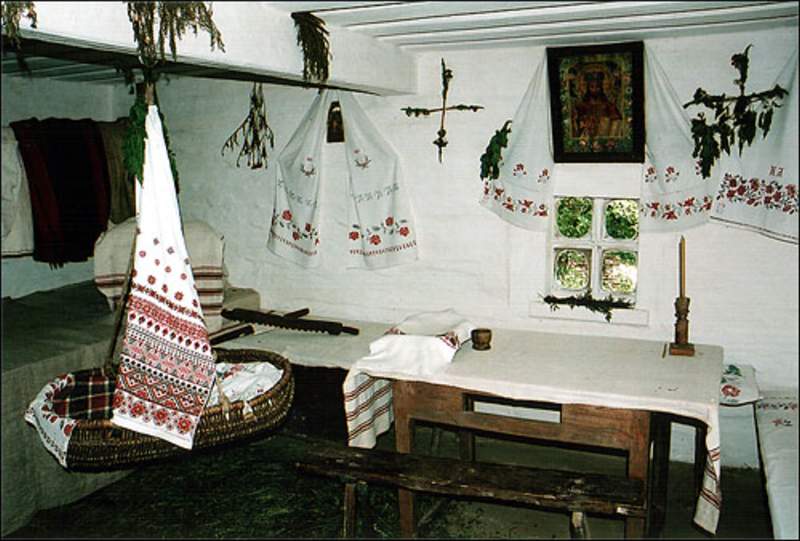 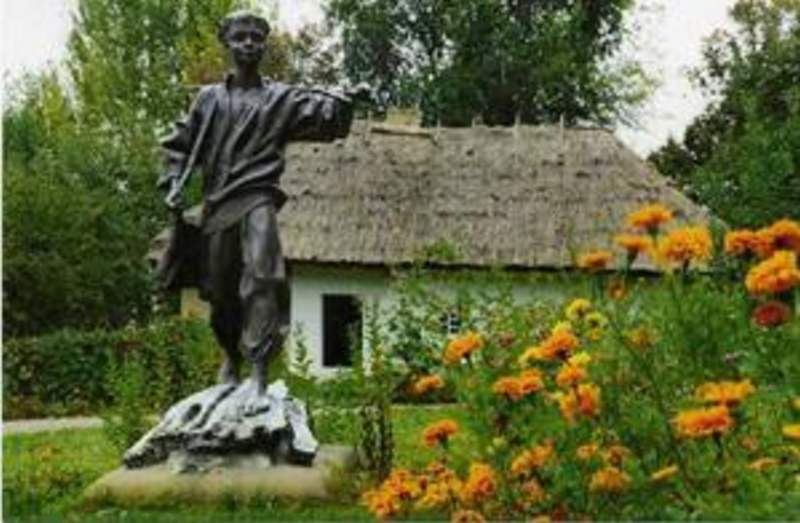 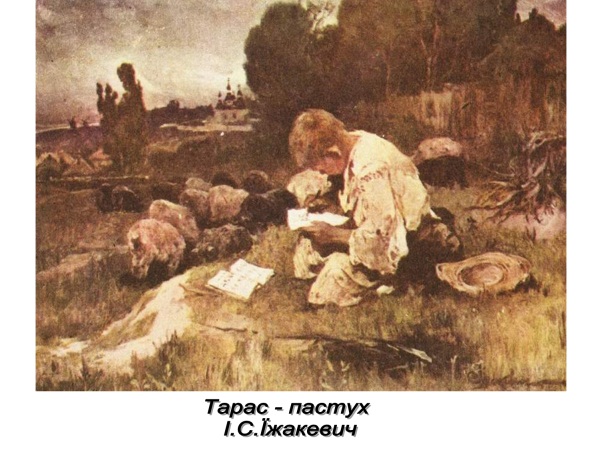 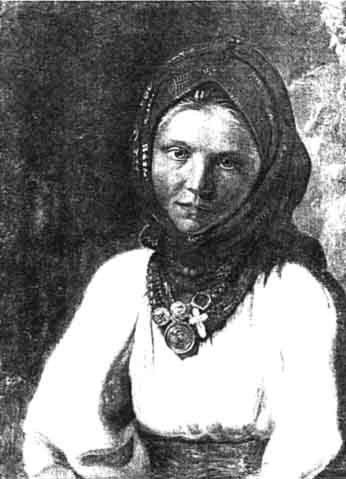 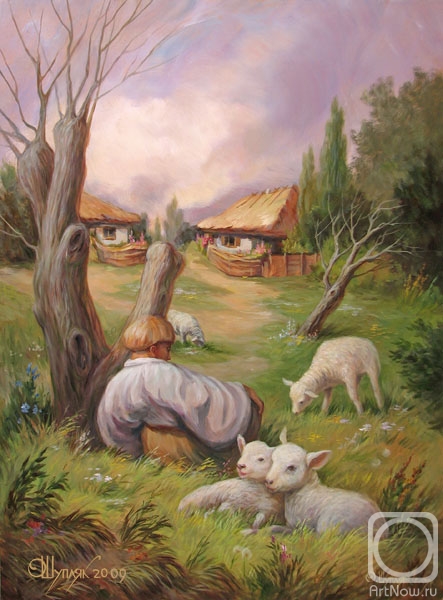 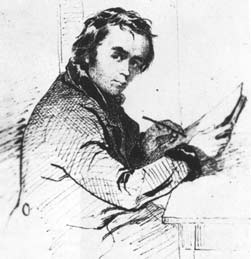 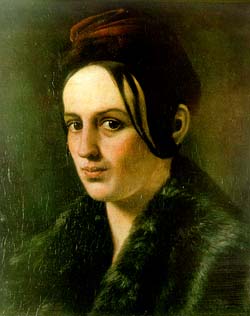 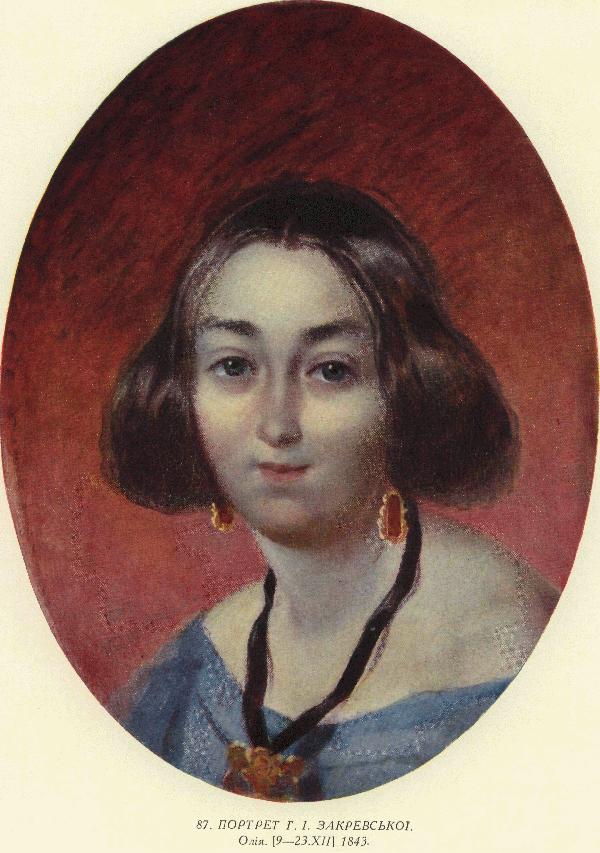 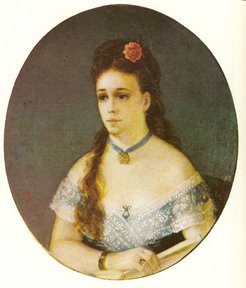 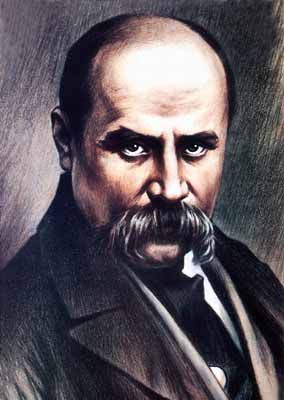 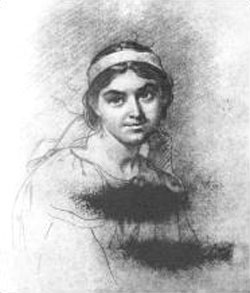 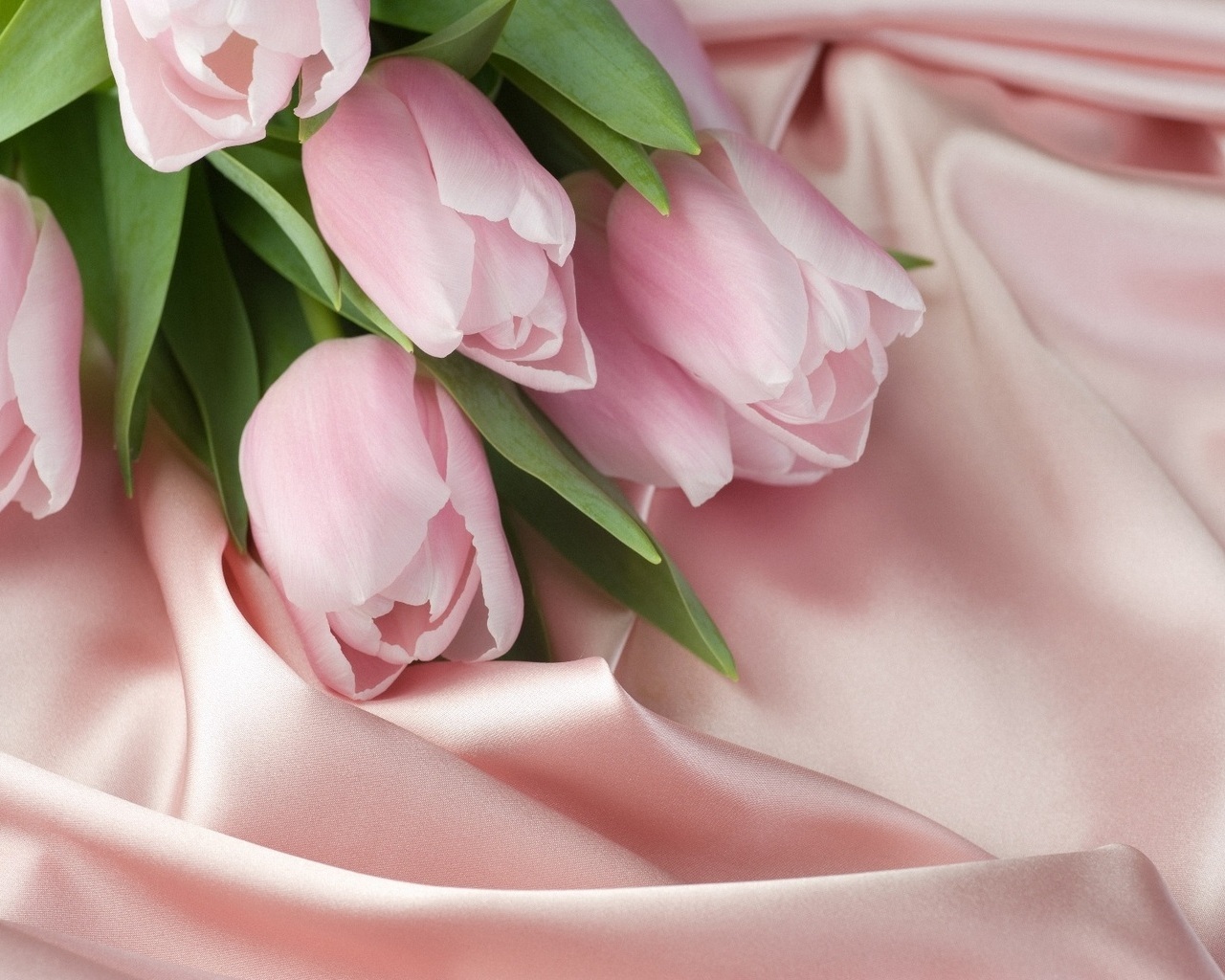 На голови, де наче солов’ї Своє гніздо щодня зливають будні, Упав романс, як він любив її І говорив слова їй незабутні.                                                               Ліна Костенко
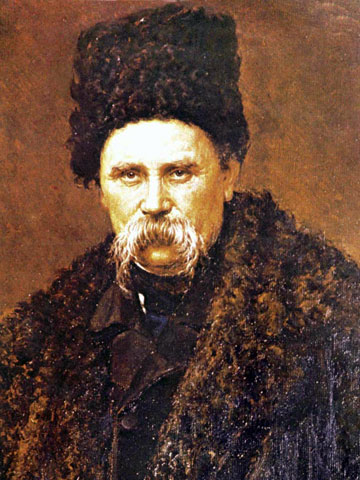